Geresnio gyvenimo indeksas
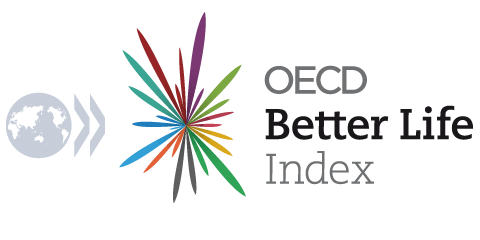 Paruošė: Simona Ruseckaitė 3gr.
Gabija Bernotaitė 3gr.
Žmogaus socialinė raida, 2013
Ekonominio bendradarbiavimo ir plėtros organizacija
36  valstybes vienijanti tarptautinė organizacija
Organizacijos ištakos siekia 1948 m. 
Nuo 1961 m. organizacija buvo reformuota, jos nariais galėjo tapti šalys už Europos ribų
2010 m. organizacijos nare tapo Estija
Žmogaus socialinė raida, 2013
36 šalys
Australija
Austrija
Belgija
Brazilija
Kanada
Čilė
Čekijos Respublika
Danija
Estija
Suomija
Prancūzija
Vokietija
Graikija
Bulgarija
Islandija
Airija
Italija
Japonija
Korėja
Liuksemburgas
Meksika 
Olandija
Naujoji Zelandija 
Norvegija
Lenkija
Portugalija 
Rusija
Slovakija
Slovėnija
Ispanija
Švedija
Šveicarija
Turkija
Anglija
JAV
Izraelis
Žmogaus socialinė raida, 2013
OECD narės
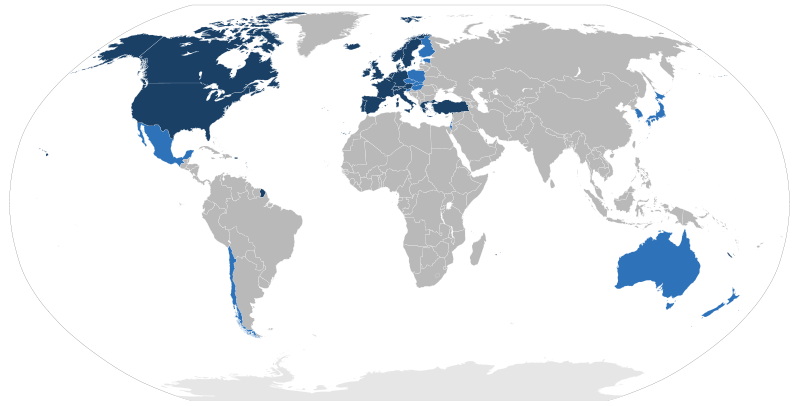 Žmogaus socialinė raida, 2013
The Better Life Index
2011 gegužę suburta komisija sudaryti BLI 

“There is more to life than the cold numbers of GDP and economic statistics – This Index allows you to compare well-being across countries, based on 11 topics the OECD has identified as essential, in the areas of material living conditions and quality of life.” (oecdbetterlifeindex.org)
Žmogaus socialinė raida, 2013
BLI sudėtis
Geresnio gyvenimo indeksas susideda iš 11 aspektų:
Gyvenamasis būstas
Pajamos
Darbas
Bendruomeniškumas
Išsilavinimas
Aplinka
Piliečio pareigos
Sveikata
Pramogos
Saugumas
Darbo ir asmeninio gyvenimo balansas
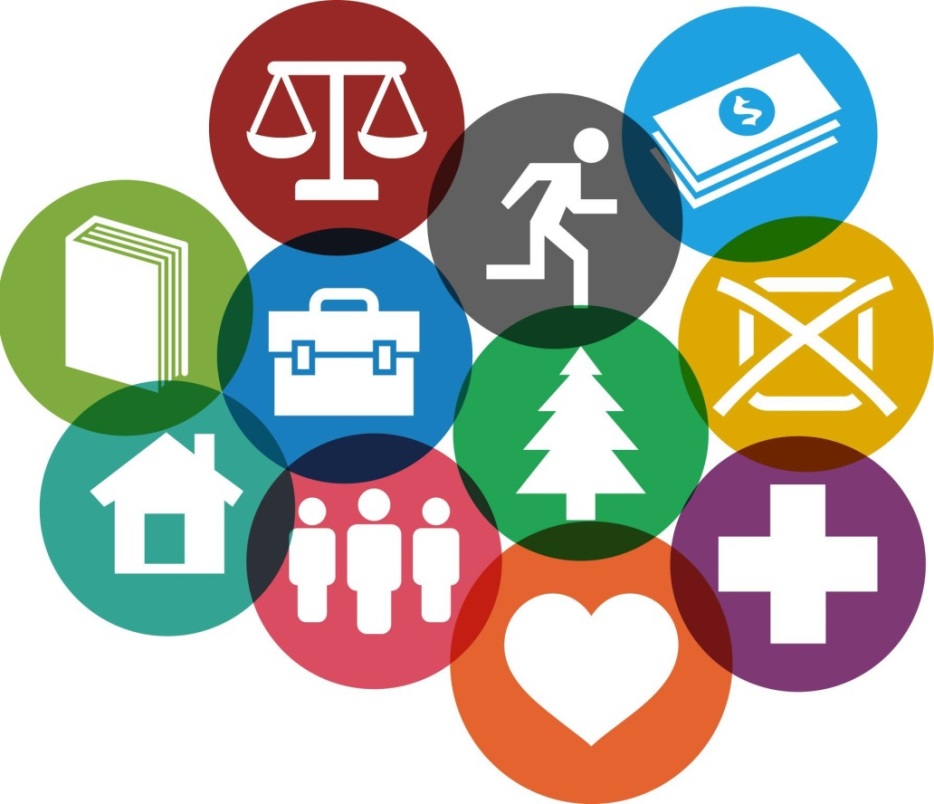 Žmogaus socialinė raida, 2013
Gyvenamasis būstas
Kambarių skaičius vienam asmeniui 
Būsto būtini įrenginiai/patogumai
Būsto išlaidos
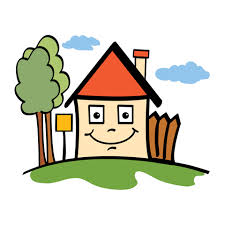 Žmogaus socialinė raida, 2013
Pajamos
Namų ūkio disponuojamosios pajamos
Namų ūkio finansinis turtas
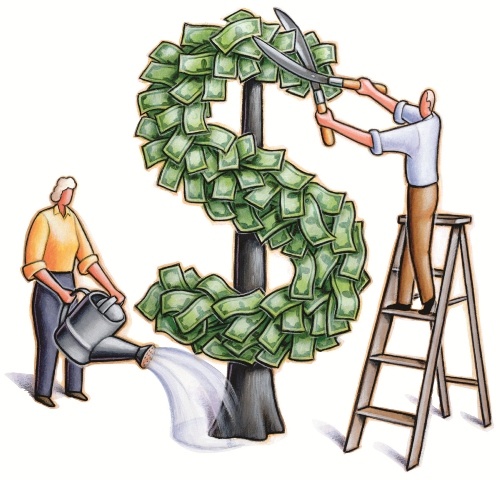 Žmogaus socialinė raida, 2013
Darbas
Užimtumo lygis
Ilgalaikis nedarbingumo lygis
Vidutinis darbo užmokestis
Saugumas darbe
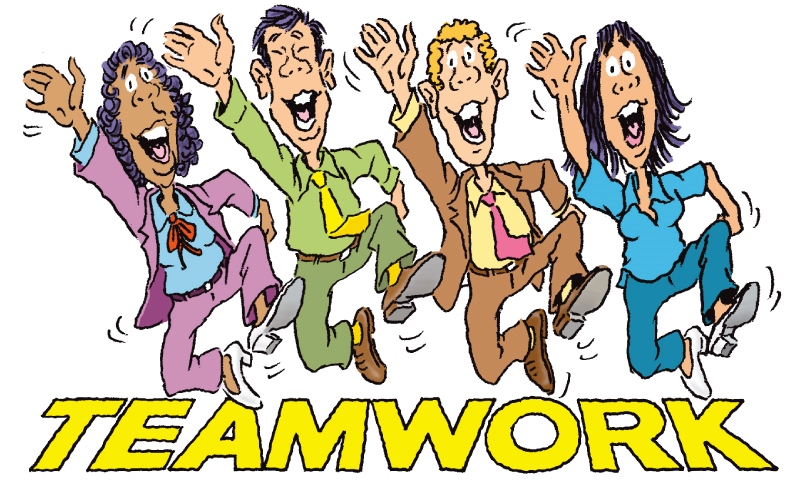 Žmogaus socialinė raida, 2013
Bendruomeniškumas
Socialinės paramos tinklas
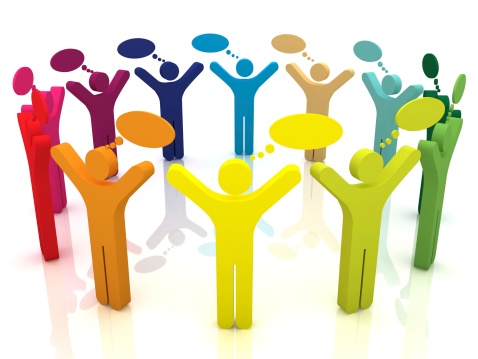 Žmogaus socialinė raida, 2013
Išsilavinimas
Moksliniai pasiekimai
Mokymosi metų kiekybė
Studentų įgūdžiai
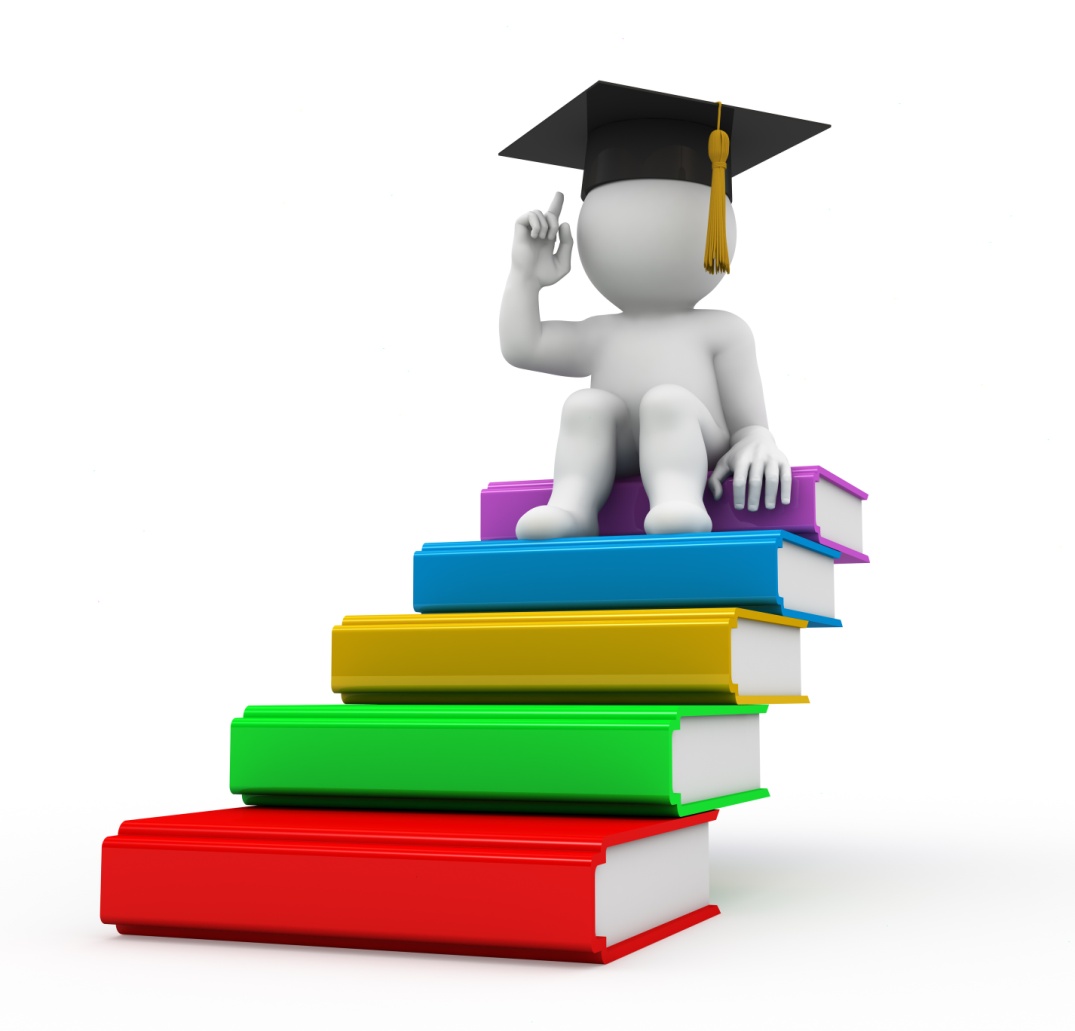 Žmogaus socialinė raida, 2013
Aplinka
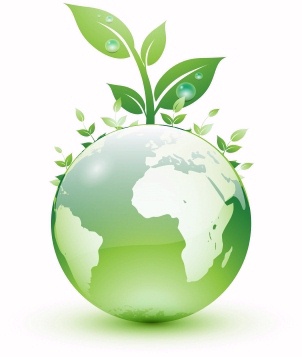 Oro tarša
Vandens kokybė
Žmogaus socialinė raida, 2013
Piliečio pareigos
Dalyvavimas rinkimuose
Įstatymų laikymasis
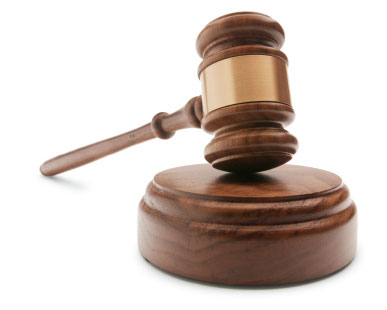 Žmogaus socialinė raida, 2013
Sveikata
Gyvenimo trukmė
Sveikatos būklės įvertinimas
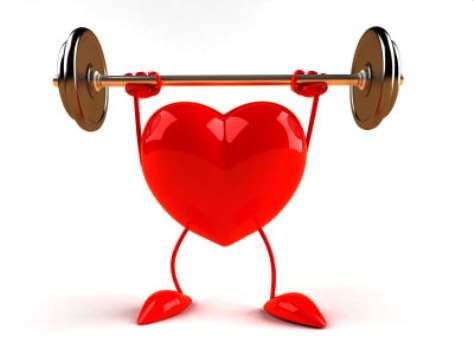 Žmogaus socialinė raida, 2013
Pramogos
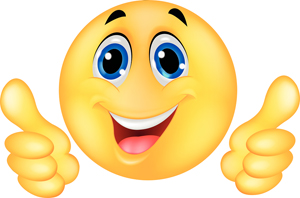 Žmogaus socialinė raida, 2013
Saugumas
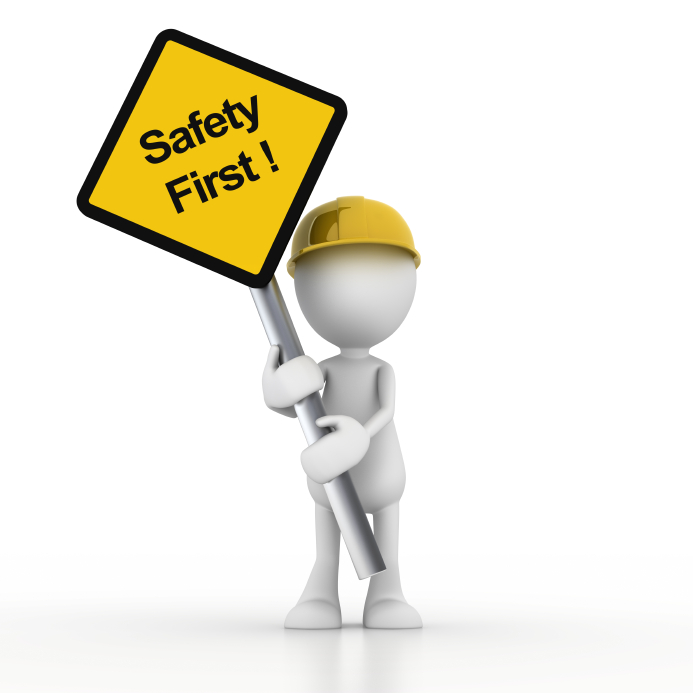 Užpuolimai
Žmogžudystės
Žmogaus socialinė raida, 2013
Darbo ir asmeninio gyvenimo balansas
Ilgos darbo valandos
Laisvalaikis ir asmeninė priežiūra
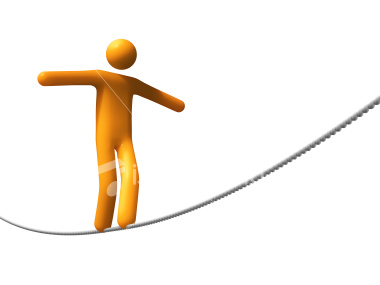 Žmogaus socialinė raida, 2013
Galimybė susikurti asmeninį BLI
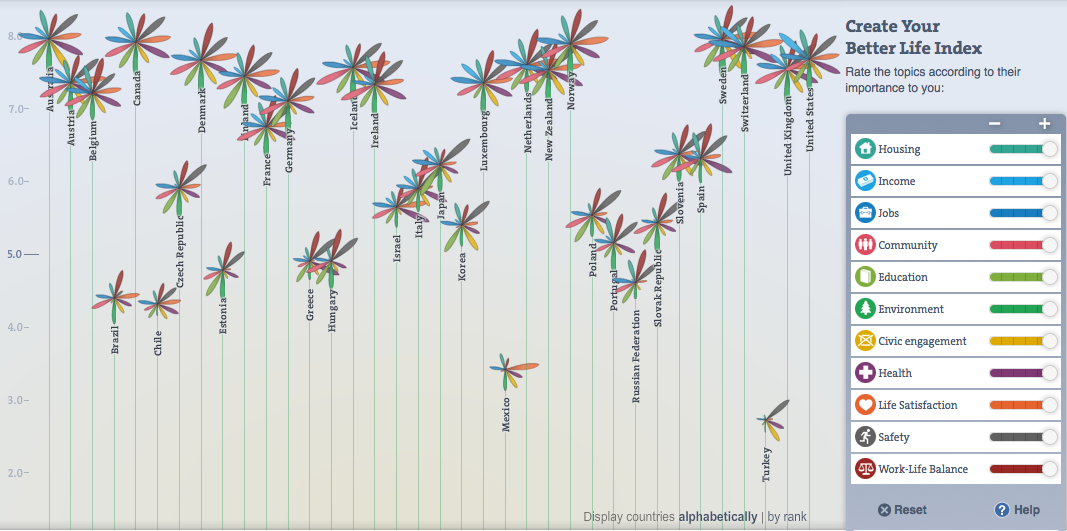 Žmogaus socialinė raida, 2013
http://www.youtube.com/watch?v=OOIK9YxQ2sY
Žmogaus socialinė raida, 2013
Žmogaus socialinė raida, 2013
1. AUSTRALIJA
Žmogaus socialinė raida, 2013
2. ŠVEDIJA
Žmogaus socialinė raida, 2013
3. KANADA
Žmogaus socialinė raida, 2013
4. NORVEGIJA
Žmogaus socialinė raida, 2013
5. ŠVEICARIJA
Žmogaus socialinė raida, 2013
Naudoti šaltiniai
http://www.oecdbetterlifeindex.org , žiūrėta: 2013-09-17; 
http://iq.lt/ekonomika/salys-kuriose-gyventi-geriausia/?psl=0, žiūrėta: 2013-09-18.
Žmogaus socialinė raida, 2013
Ačiū už dėmesį!
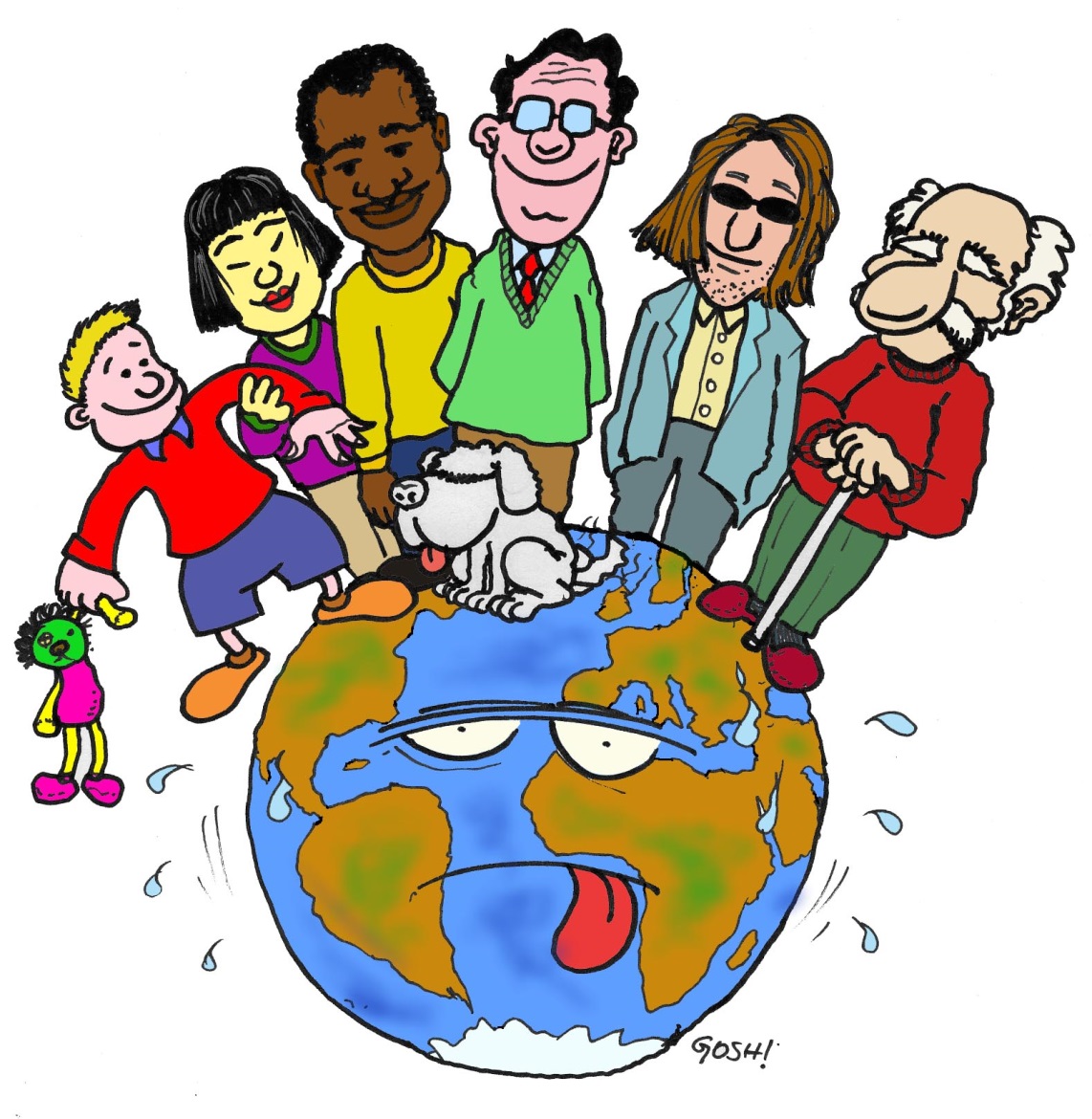 Žmogaus socialinė raida, 2013